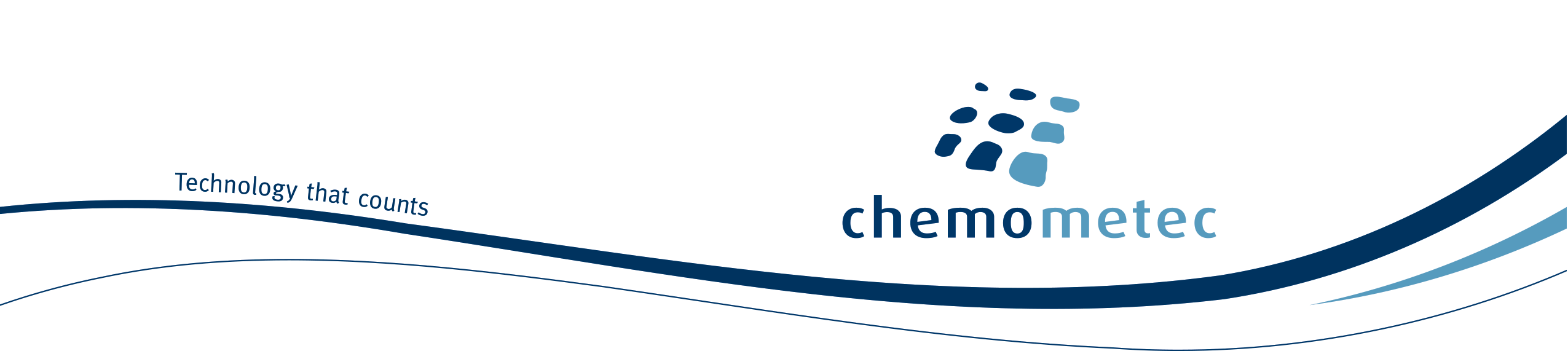 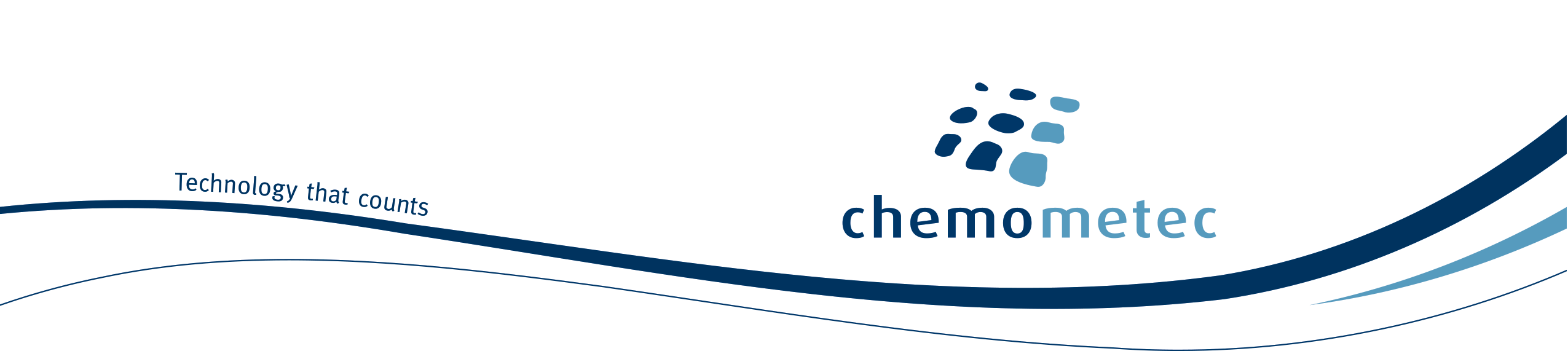 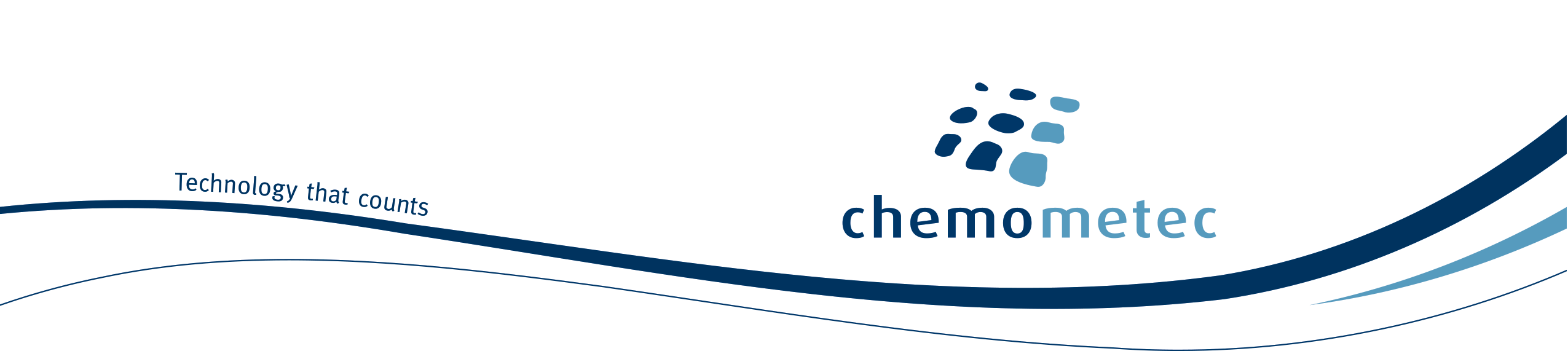 Schedule
9:00-9:15 	Introduction to Chemometec 		Brief introduction to our core business, competences, history and portfolio.

9:15-10:00 	xC-100 family of products		Introduction to mammal, yeast, spermatozoide and somatic cell counters. 

10:00-10:15 	Break

10:15-11:00 	NC-200 and the NucleoView interface 		Virtual demonstration of the NucleoView GUI

11:00-12:00	NC-250, NC-3000 and applications portfolio		Introduction NC-250 and background knowledge for fixed applications

12:00-13:00 	Lunch

13:00-14:30	(Optional) Exercise with demonstrational data or sample analysis
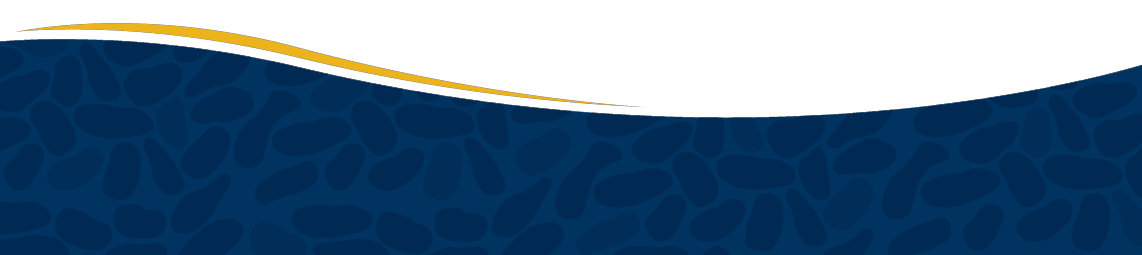 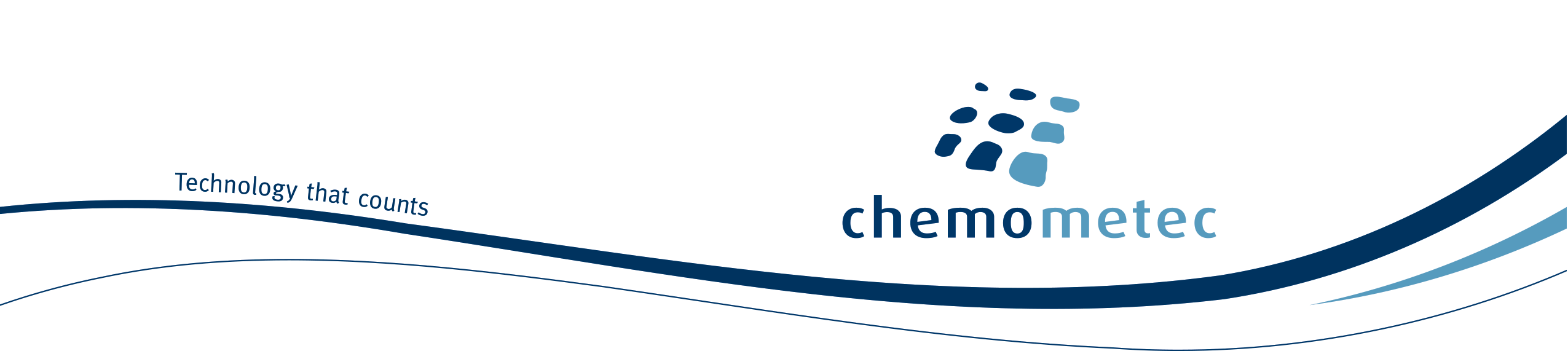 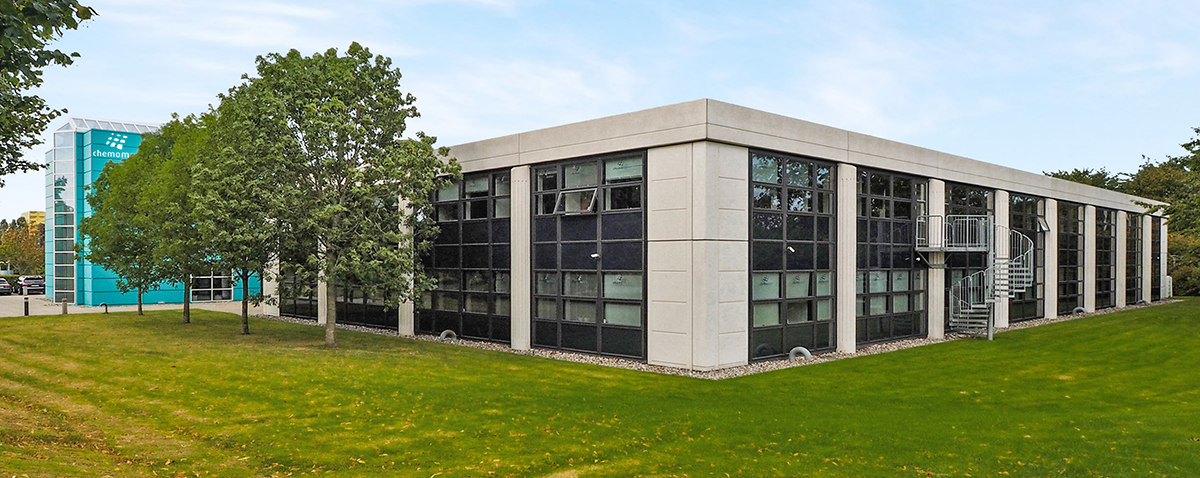 Company profile
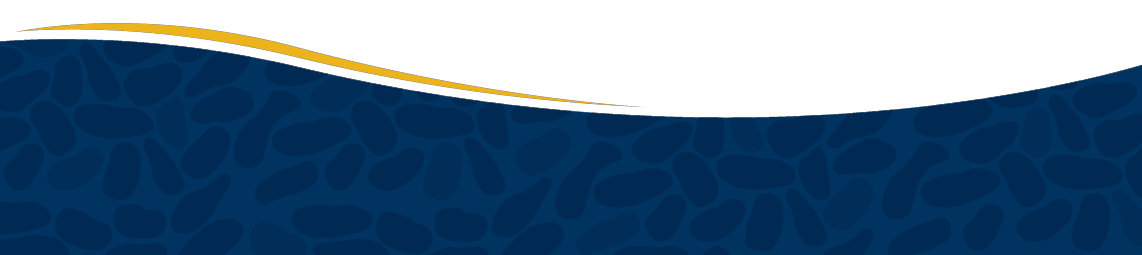 www.chemometec.com
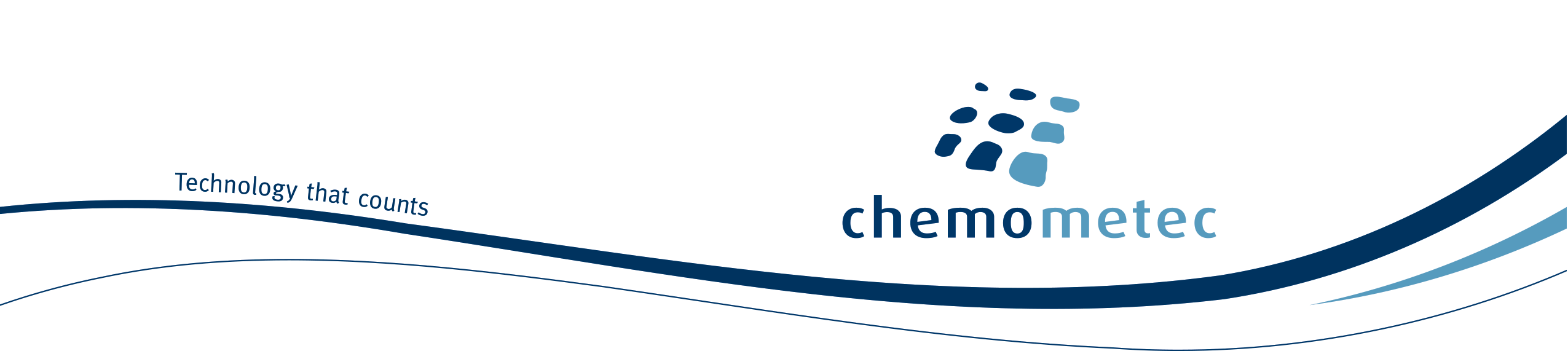 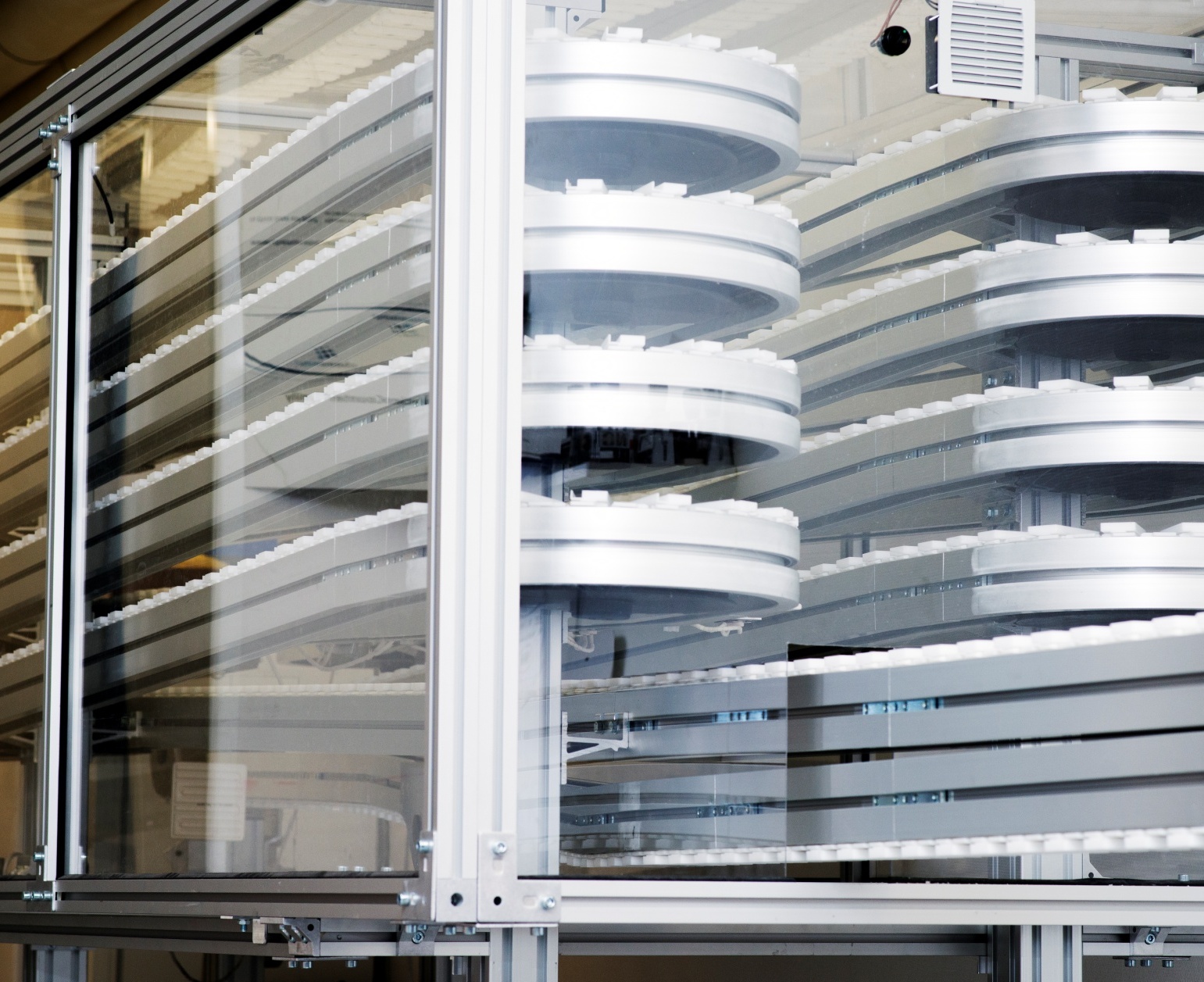 Outline

 About us
 Technology
 NucleoCounter® Family
 Consumables
 Competencies
 Business presence
 Customers
 Distribution
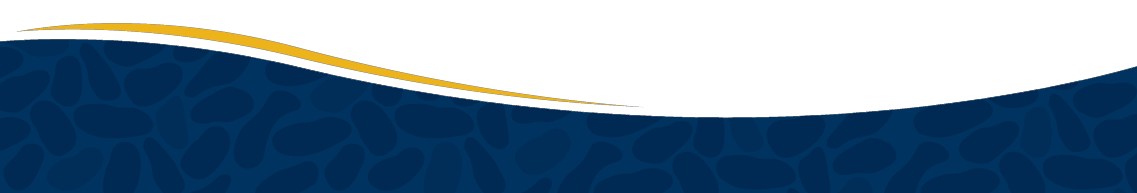 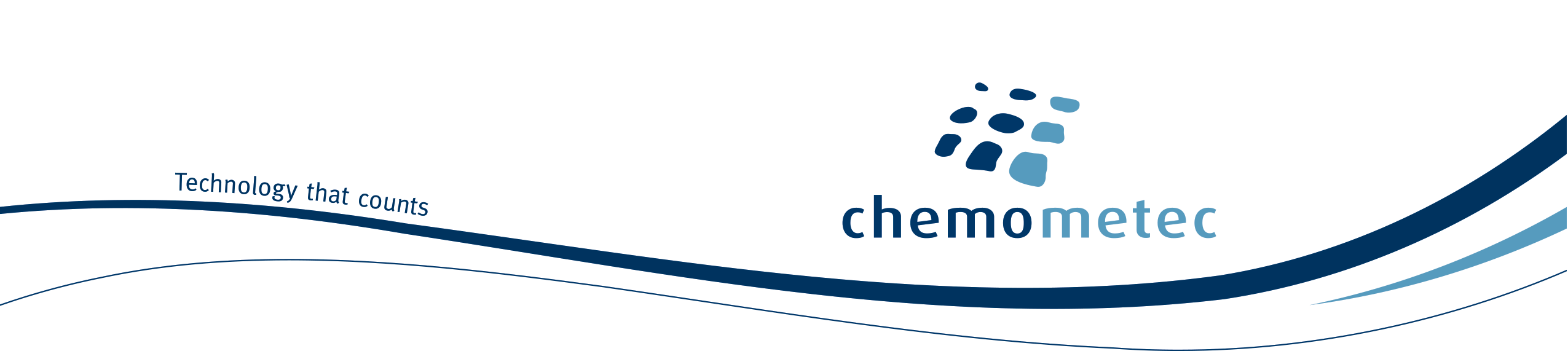 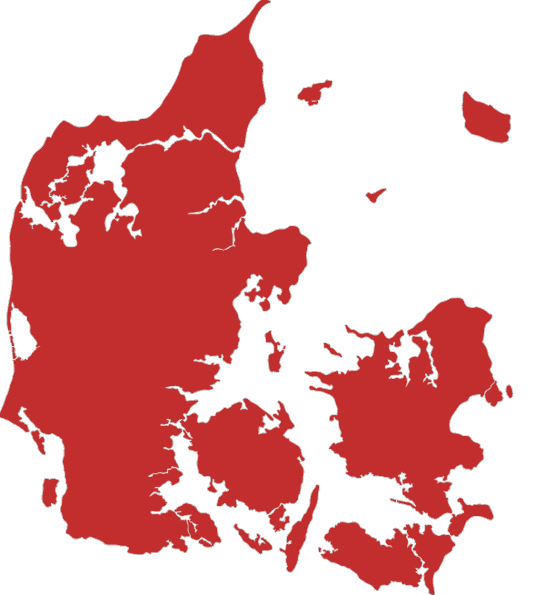 Allerød, Denmark
About us
Founded in Denmark in 1997, ChemoMetec is committed to developing and improving analytical measurement techniques within the fields of cell counting and cell analysis. 

Chemometec has a strong pipeline for development of new products, which aims at continuously introducing the next generation of solutions in the field. 

We are listed on the Copenhagen stock exchange and have products being used in over 100 countries around the world.
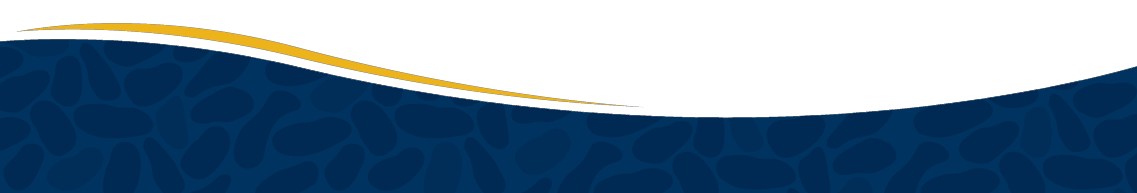 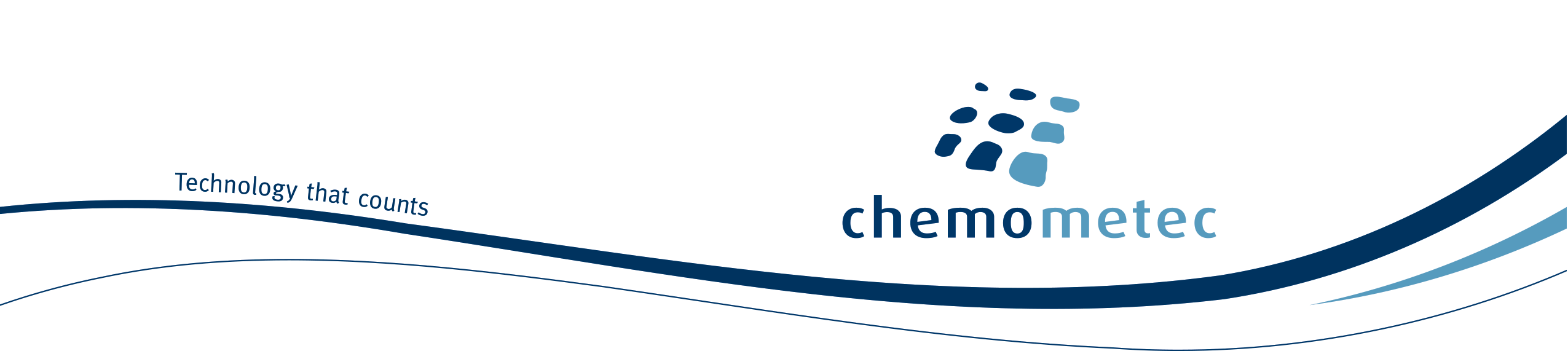 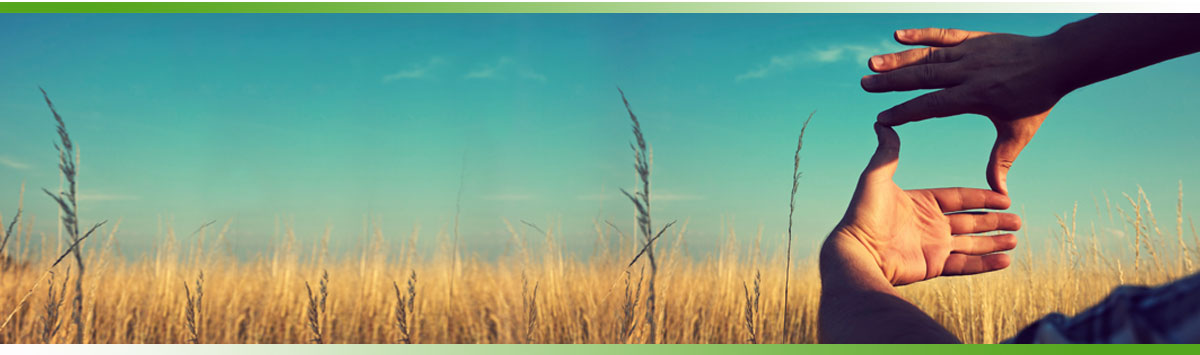 Vision 
To work consistently to improve analytical measurement techniques within the fields of particle counting and liquid chemical composition determination.

Mission
To become the supplier and partner of choice not only for end-users but also for distributors and agents.
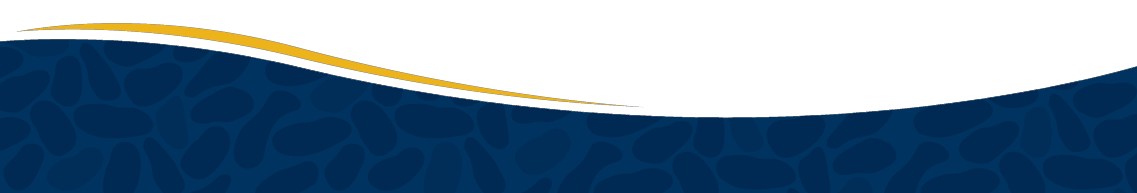 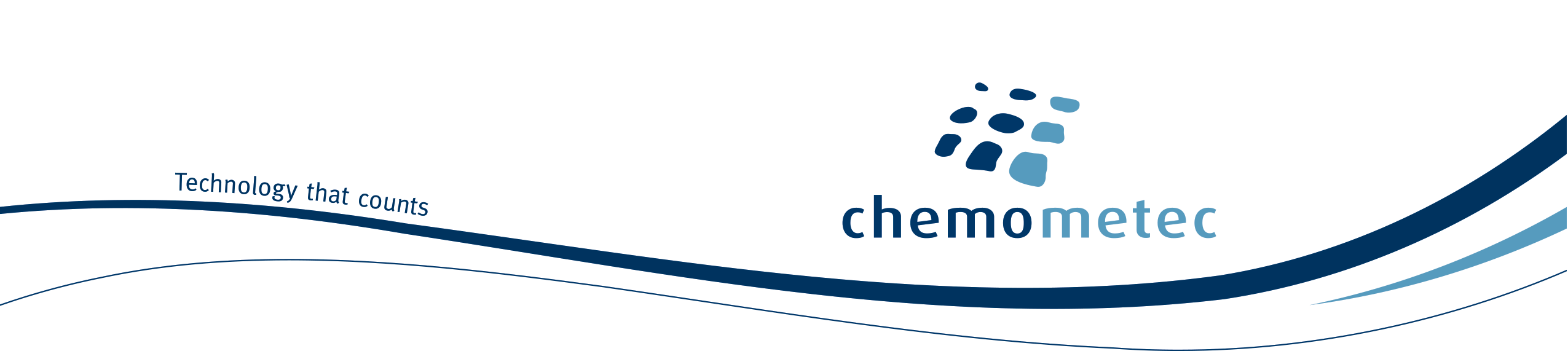 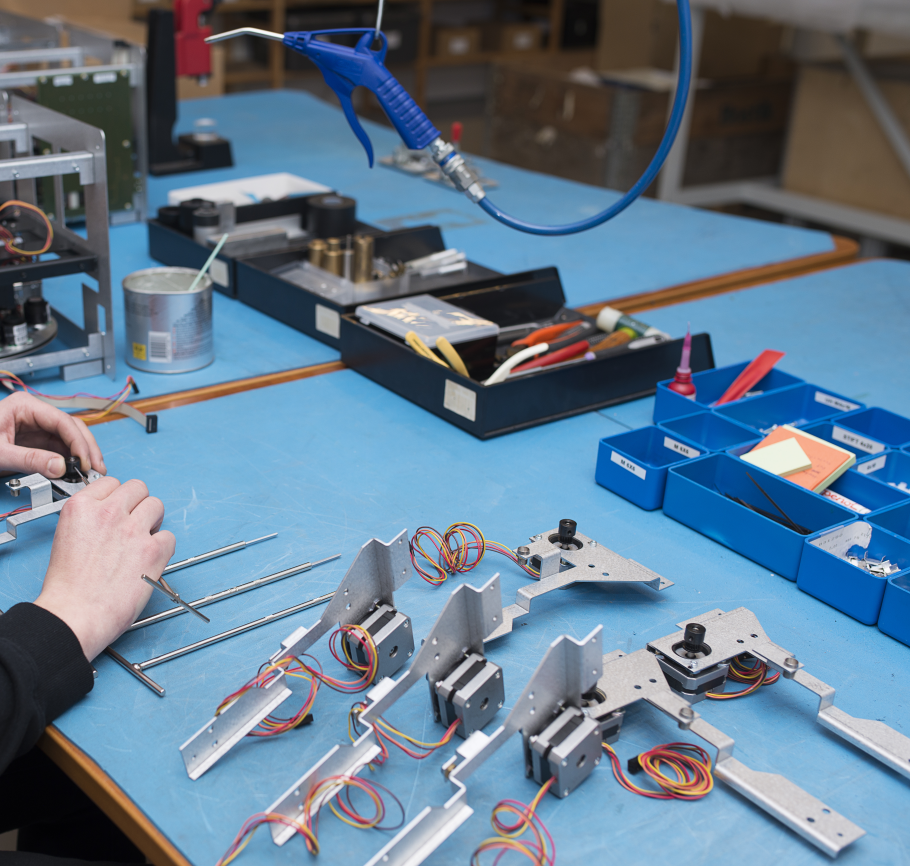 Our technologies

LED-based flourescence microscopy for:
Image analysis: xC-100/200 family
Image cytometry: NC-3000
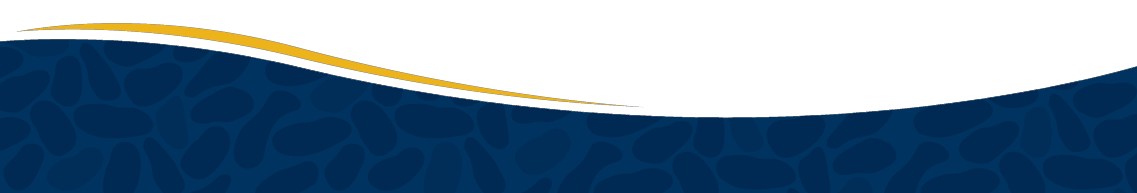 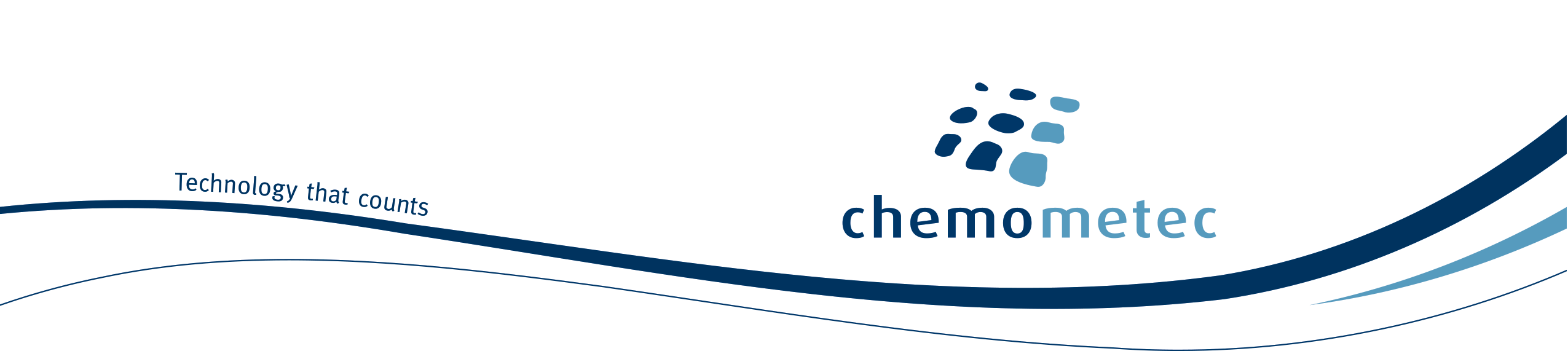 Introducing the NucleoCounter® Family
NucleoCounter® NC-3000™ 	Advanced cell analysis
NucleoCounter® NC-250™	Multi-chamber analysis
NucleoCounter® NC-200™	One-step viability and cell count
NucleoCounter® NC-100™	Mammalian cells in cell cultures
NucleoCounter® SP-100™	Sperm cells in semen
NucleoCounter® YC-100™ 	Yeasts cells in beverage and biotech/pharma
NucleoCounter® SCC-100™ 	Somatic cells in milk
NucleoCounter® SCC-400™ 	Flow-based somatic cells in milk
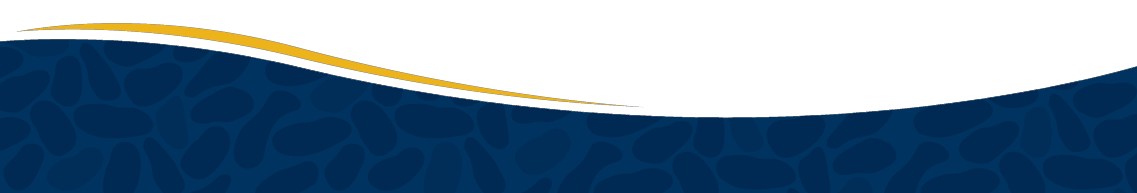 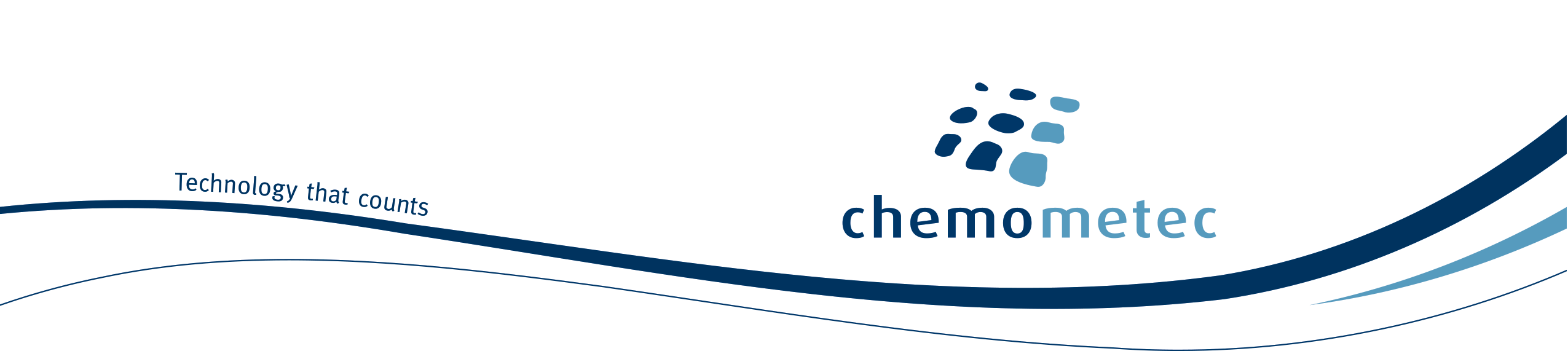 Introducing the NucleoCounter® Family
NucleoCounter
NC-3000 FlexiCyte
License agreement 
DeLaVal - Tetra Pak Milk I
NucleoCounter
NC-100
NucleoCounter
YC/SCC/SP-100
NucleoCounter
NC-250
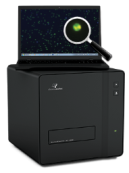 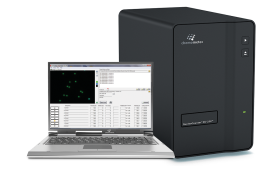 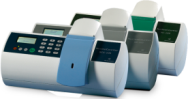 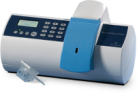 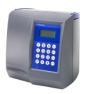 1997
1998
2000
2002
2004
2007
2009
2010
2011
2013
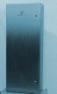 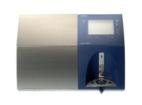 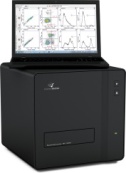 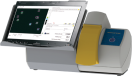 License agreement 
DeLaVal - Tetra Pak Milk II
License agreement 
 FOSS Milk III
NucleoCounter
NC-3000
NucleoCounter
NC-200
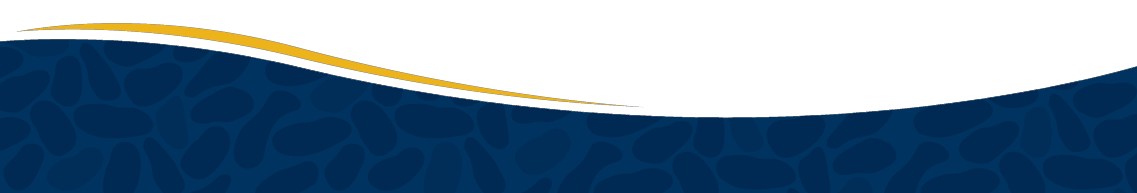 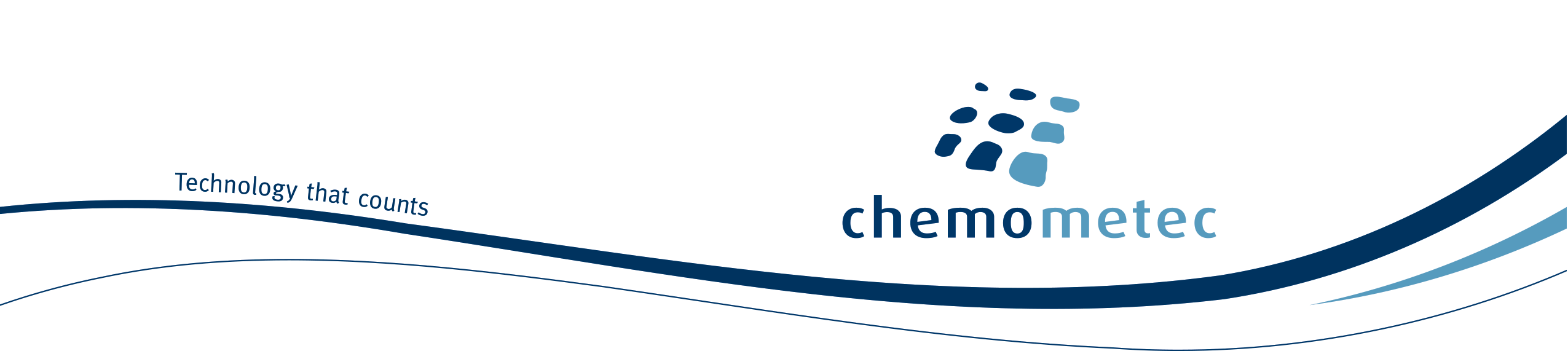 NC-3000™
Biomarkers
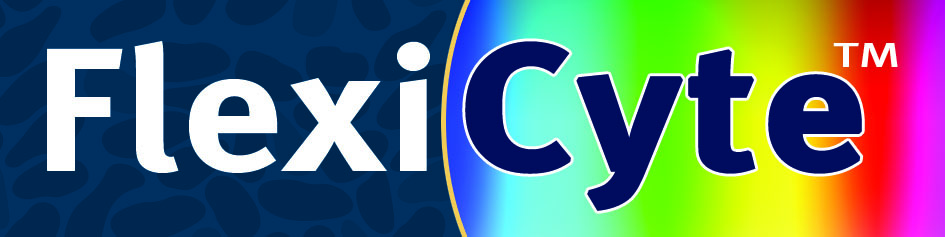 Slides A2/A8
Instrument’s
Application Portfolio
Apoptosis
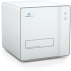 NC-3000™
GFP
Cell Cycle
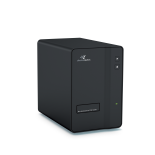 NC-250™
Vitality
Cassettes
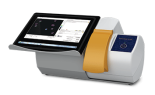 1-step Viability and Cell Count
NC-200™
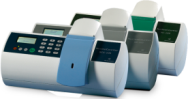 Cell Count
(2-step Viability)
NC-100™, YC-100 ™,
SP-100 ™, SCC-100 ™
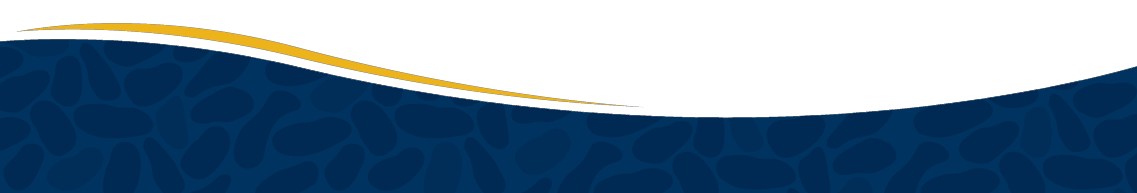 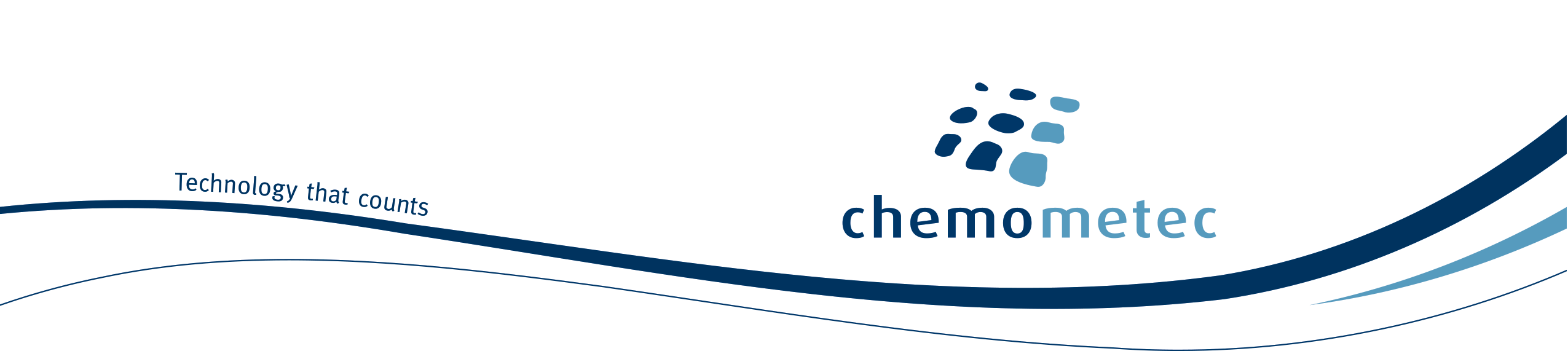 Consumables
Via1-cassette™
NC-Slide™ A8 and NC-Slide™ A2
Reagents and Solutions
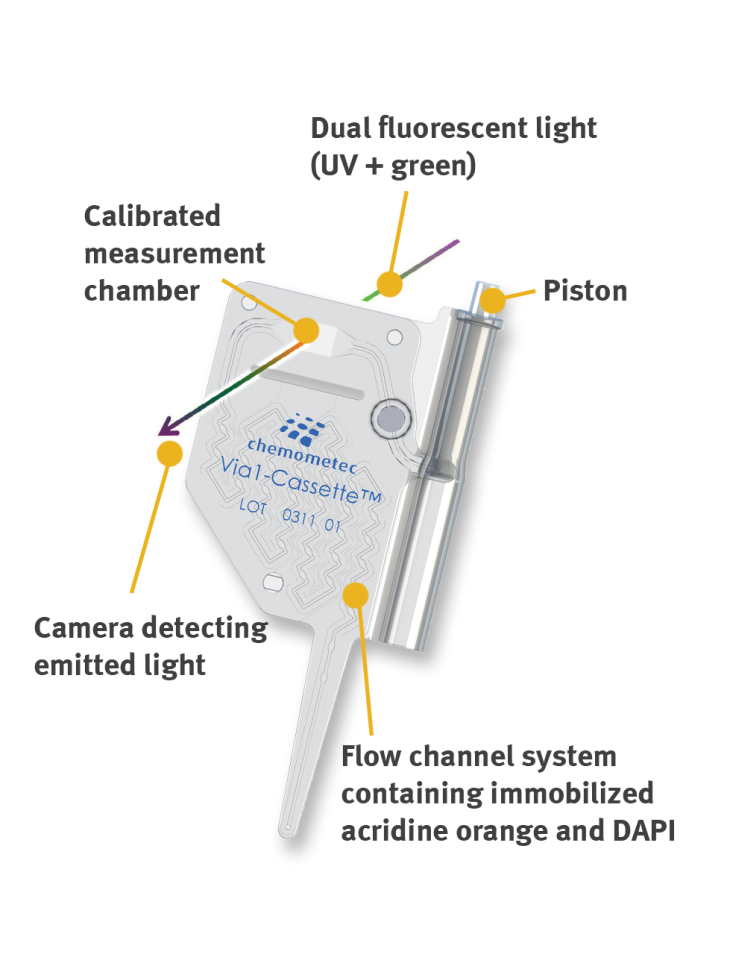 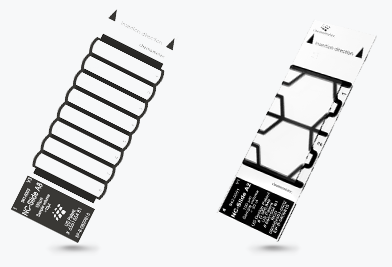 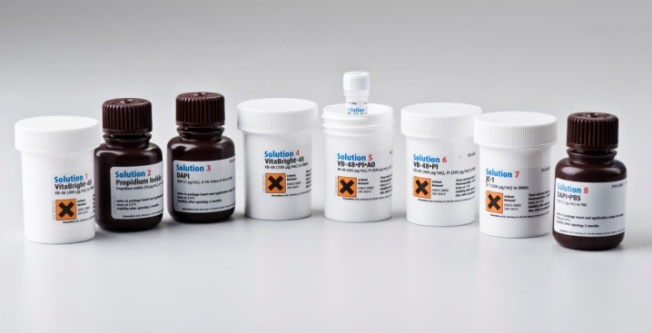 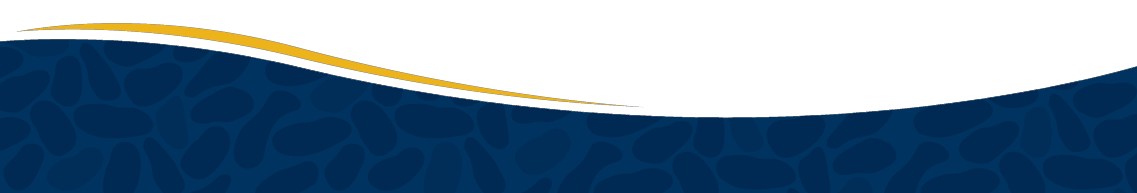 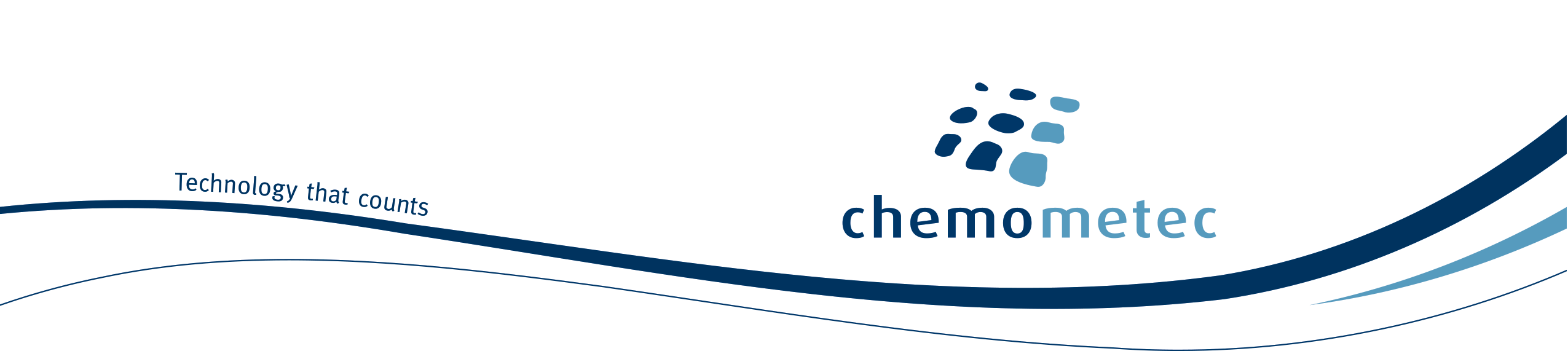 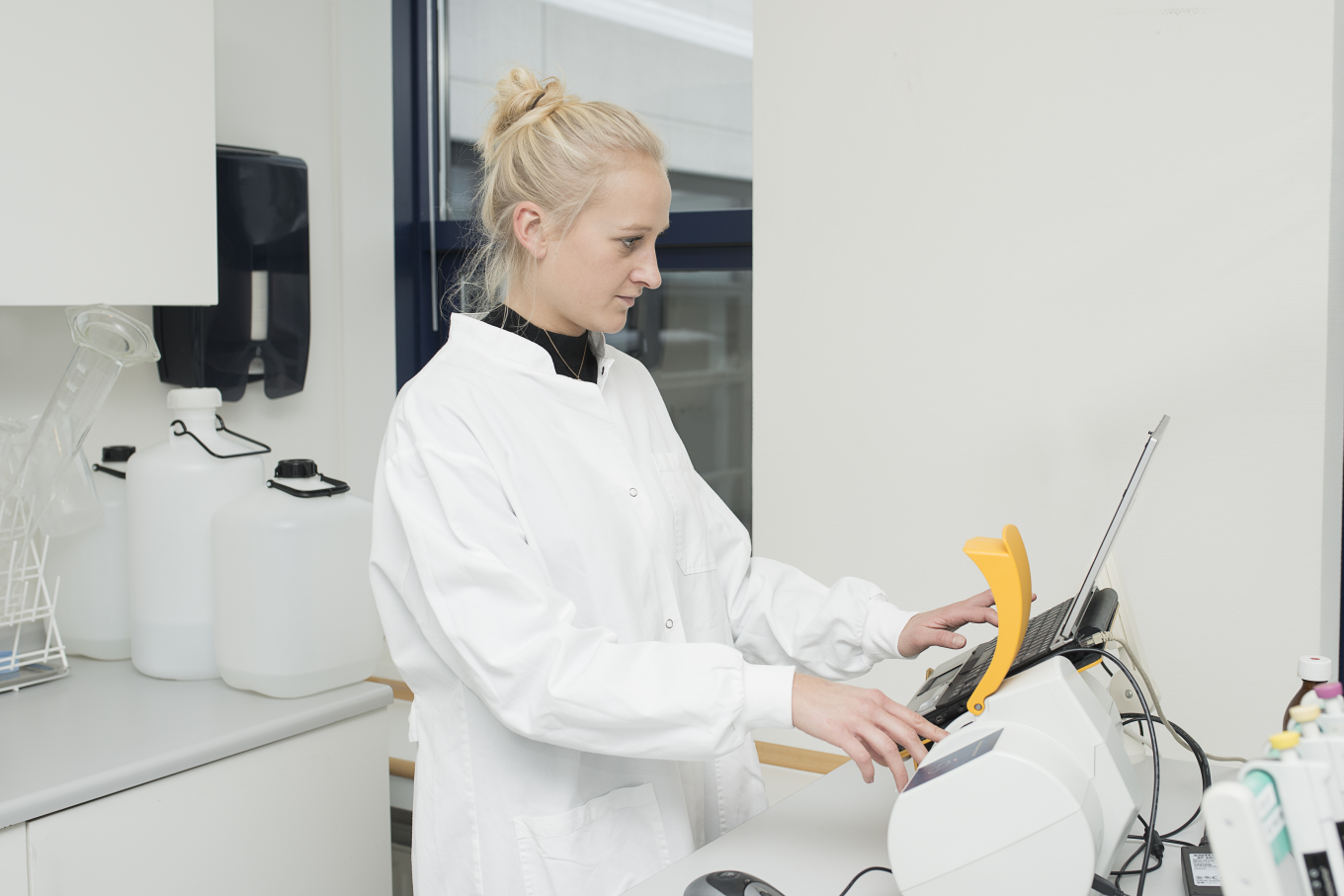 Competencies
Biology & ChemistryCell identification, spectrophotometry
Mechanics & ElectronicsInjection molding, optics
SoftwareEmbedded SW, PC SW
Intellectual Property Rights 90 issued/pending patents worldwide, 15 patent families
Sales & Marketing
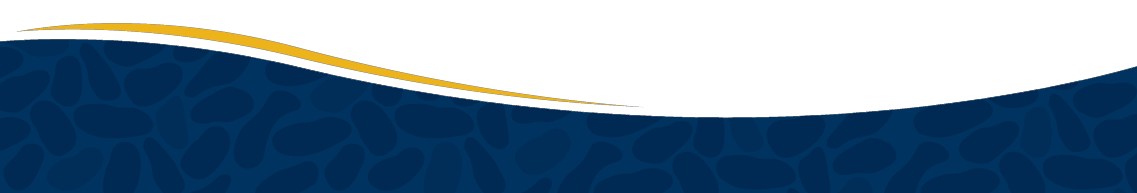 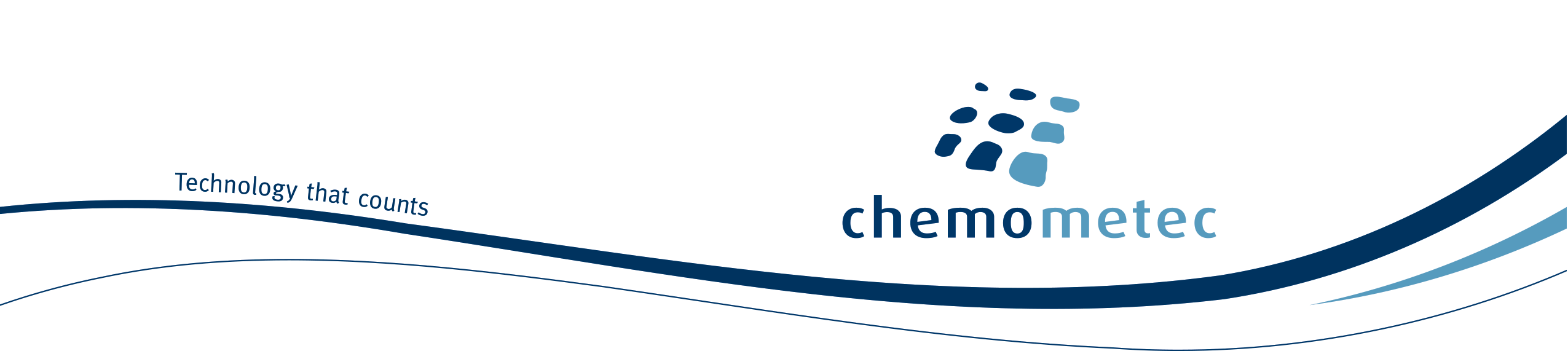 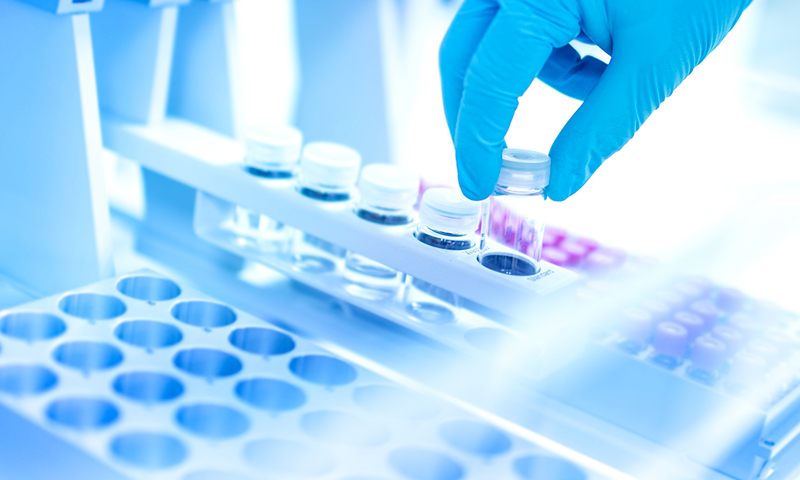 Core business presence
Stem Cell ResearchAdvanced analysis of cell parameters including cell cycle profiling, apoptosis and bio-marker detection for use in research, production and quality control.
BioProcessingQuality products that meet QC/QA demands in a GMP-regulated environment
Cancer Cell ResearchIn-depth analysis and screening of apoptosis and many other essential parameters evaluated in cancer research, with high precision results for viability and cell count.
ToxicologyHigh precision viability and cell count for the study of cytotoxicity, enhanced by the ability to study cell health in great detail.
Cell TherapyMSC, iPSC and CAR-T, among others, are currently being evaluated in clinical trials for a broad spectrum of indications.
Cell Biology Quality products that meet QC/QA demands in a GMP-regulated environment
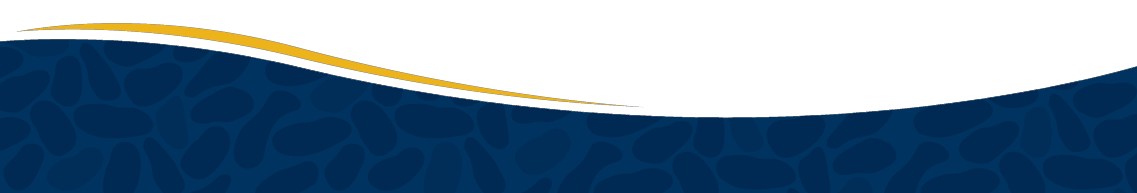 [Speaker Notes: Broad business segmentation: Laboratories that works with cells!

Generally life science is divided into three segments:
Pharma / Biotech
Governmental / Academia
Health care (needs In Vitro Diagnostics (IVD) certificates)]
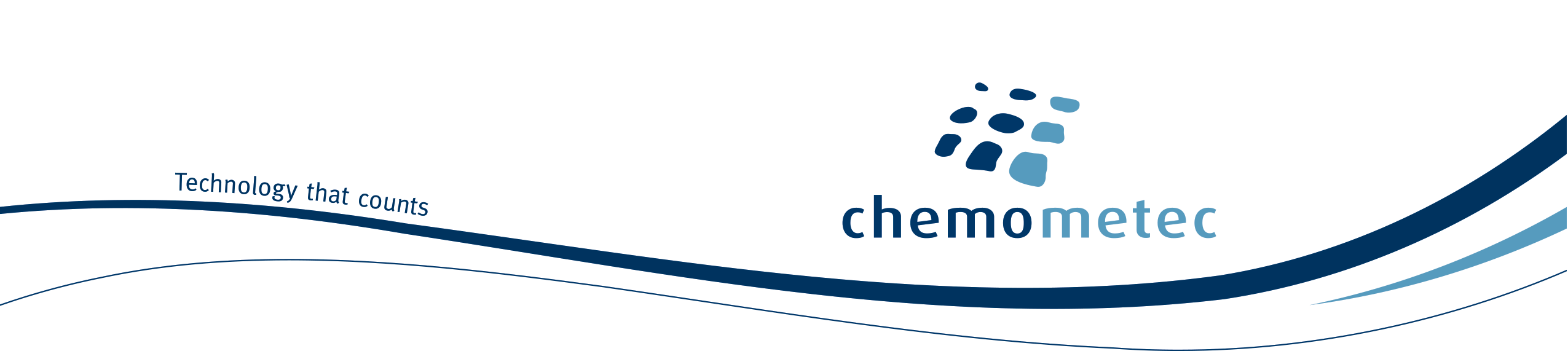 Other applications
Sperm cell CountingAccurate knowledge of sperm cell concentration and cell viability in semen is of vital importance to successful insemination.
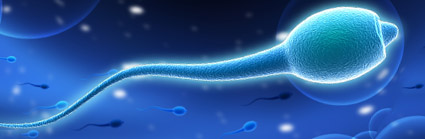 Yeast cell countingConcentration and viability of yeast cells are important factors in a variety of fermentation and production processes.
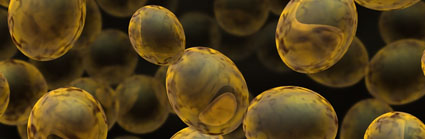 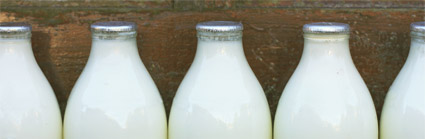 Somatic cell counting Assessing milk quality by accurate somatic cell measurements.
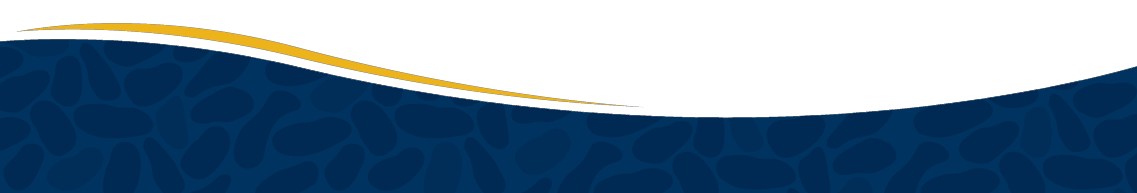 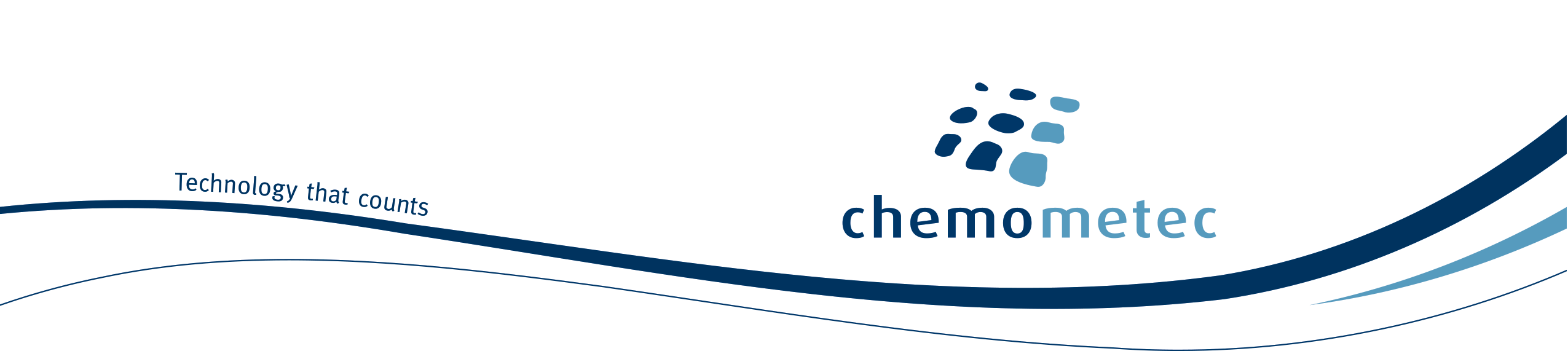 Customers
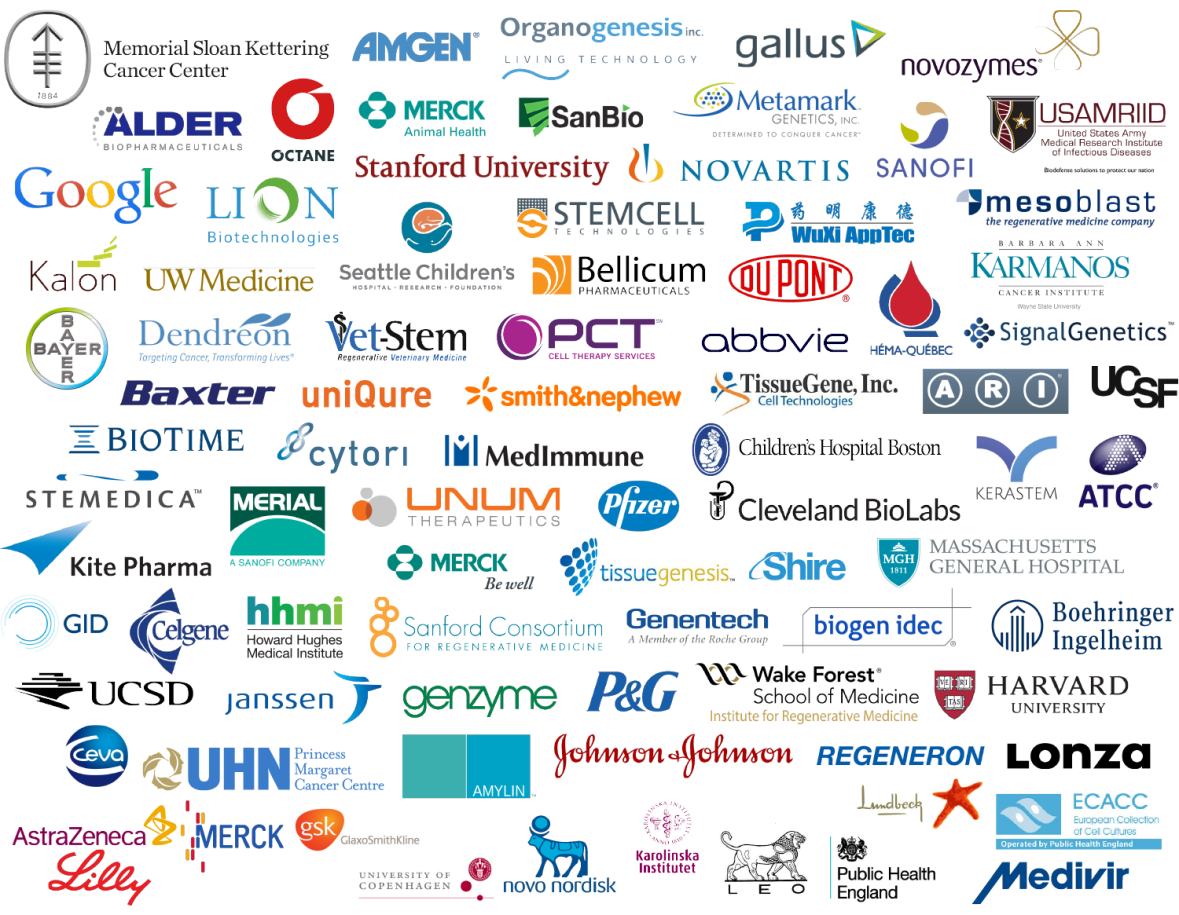 www.chemometec.com
www.chemometec.com
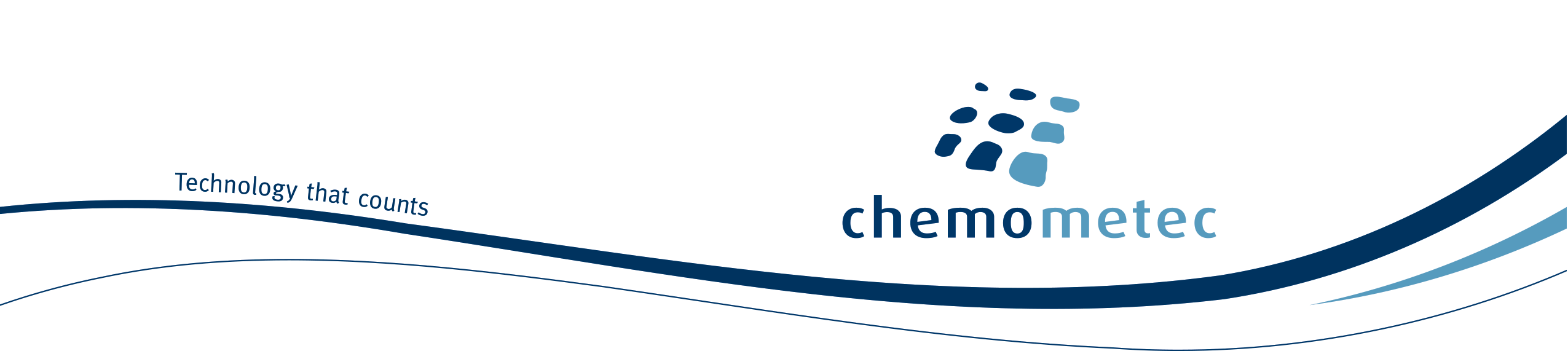 Our distribution
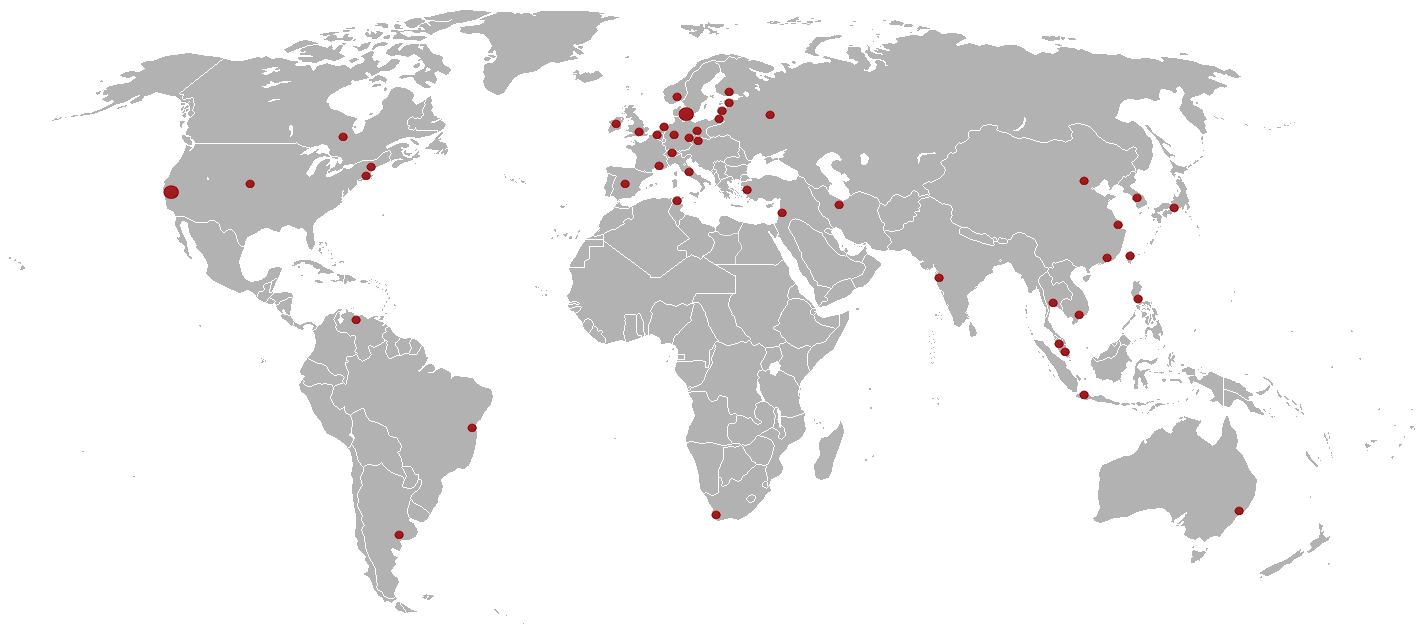 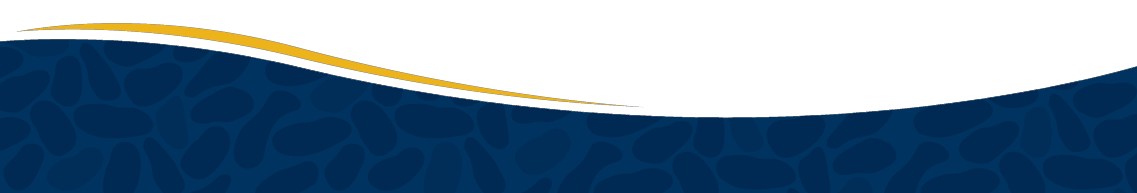 www.chemometec.com
www.chemometec.com